Steve Roberts
Interim Provost and Executive Vice Chancellor of Academic Affairs

Report to Faculty Senate
September 10, 2020
Status of Fall Semester of 2020
Academic calendar remains unchanged. However, the deadline for 100% refund was extended by one week, to Friday, September 4.

1,553 unique courses/course sections are being taught.
50% in-person, 20% hybrid, and 30% online. 2/3rds of online courses are synchronous. 
This ratio of modalities was an emergent property of social distancing guidelines, available physical teaching spaces, instructor circumstances, and collaboration between faculty, department chairs, the registrar, and the Learning Transition Team.

ALL COURSES AND INSTRUCTORS SHOULD BE PREPARED TO TRANSITION TO REMOTE INSTRUCTION AT ANYTIME, DEPENDING ON PREVAILING COVID-19 CONDITIONS.
Spring 2021 Course Schedule
Is being built off of the Spring 2020 course schedule.

Same assumptions as in Fall 2020. Times, places, and modes of courses are being scheduled according to prevailing guidelines for social distancing, capacities of teaching spaces, and circumstances of individual faculty. 

Faculty, department chairs, the registrar and the Learning Transition Team will collaborate to build out the Spring 2021 schedule, as they did the Fall 2020 schedule. 

The final schedule of course times, places, and modes will again be an emergent property of these considerations.
Improving student success
Undergraduate retention and graduation rates.

Direct engagement of unregistered students

More advisors in Freshman Advising Center

Better real-time screening for students who are at risk in terms of engagement, wellness, academics, and finances

Graduation and Retention Committee Report
Improve student sense of community and belonging through engagement in social and academically-focused activities.
Formalize the university’s commitment to well-being 
Organize, centralize, and increase access to existing campus resources
Early identification of and intervention for students most at risk
Continue focus on recruitment and retention of highly qualified students and on rigorous academics
Improving student success, cont.
Undergraduate retention and graduation rates.

Special focus on 22 “barrier” courses characterized by high enrollments and DFW rates of ~20% or greater.
1000 to 4000-level courses
Math, Physics, History, Economics, GGPE, CBE, Chem, Comp Sci, ECE, CArEE, MAE
4 AY’s and 3 summers: AY14-15, SU15, AY15-16, SU16, AY16-17, SU17, AY17-18
42,983 enrolled and 11,363 DFW’s in these courses. DFW = 26.5%
Departments are developing plans to improve student success in these courses, for implementation in Spring 2021.
IS NOT A CALL TO LOWER ACADEMIC STANDARDS IN THESE COURSES
IS A CALL TO CREATE A MORE EFFECTIVE LEARNING EXPERIENCE
Strategies for improving student success:
Reassessment of prerequisites
Preparatory programs
Peer-learning and tutoring
Revised teaching strategies
Revised assessment strategies
Implementation or revision of intervention strategies
Questions?
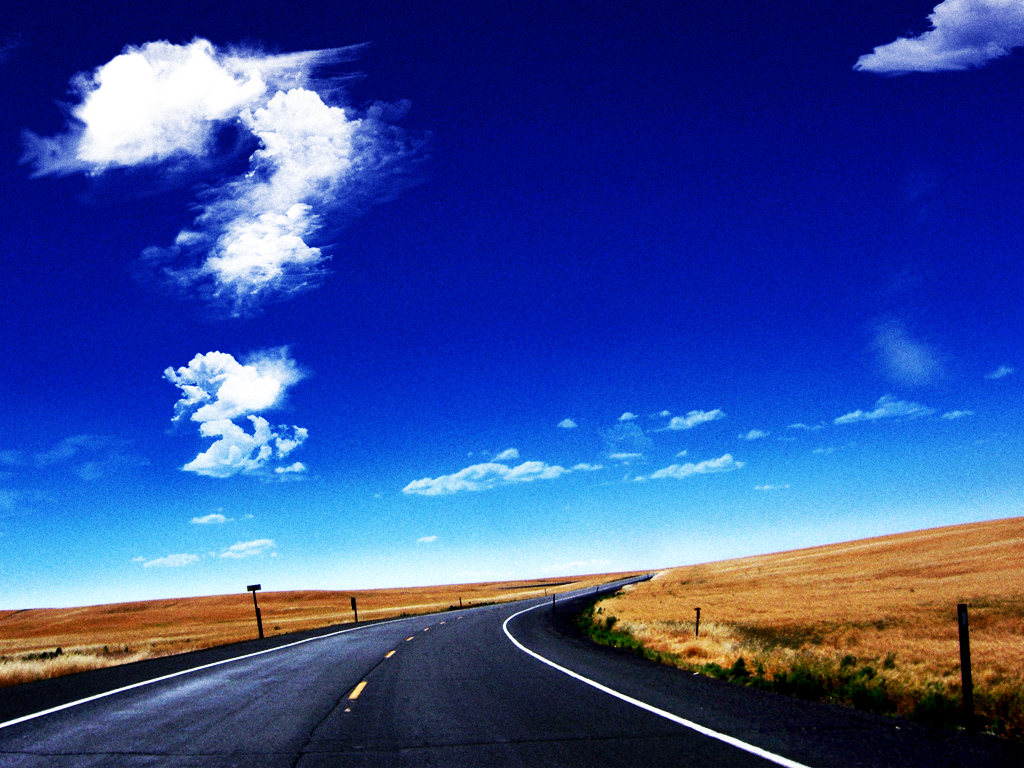